Extended ReBAC Administrative Models with Cascading Revocation and Provenance Support



Yuan Cheng1，2, Khalid Bijon2, and Ravi Sandhu1
Institute for Cyber Security, UTSA1
MosaixSoft, Inc.2
21st ACM Symposium on Access Control Models and Technologies
June 6-8, 2016, Shanghai, China
World-Leading Research with Real-World Impact!
ReBAC
“… a new paradigm of access control needs to be developed that is based on interpersonal relationships …”  -- [Gates 2007]

Relationship-based Access Control (ReBAC) determines access in terms of the relationships among users and resources

Inspired by the rapid emergence of online social networks

Exemplary work includes:
[Carminati 2009a, 2009b]
[Fong 2009]
[Fong 2011a, 2011b, Bruns 2012]
[Cheng 2012a, 2012b, 2014]
[Crampton 2014, Stoller 2015, Rizvi 2015, Crampton 2016]
World-Leading Research with Real-World Impact!
Administrative ReBAC
Demand for an appropriate administrative model
Dynamic and decentralized nature of OSNs
Multiple owners and administrators
Proper control on adding and removing of entities, relationships, and policies

Use ReBAC itself to manage ReBAC
Economy of mechanism
Prior success of using Role-based Access Control (RBAC) to manage RBAC
World-Leading Research with Real-World Impact!
RPPM [Crampton 2014]
J. Crampton and J. Sellwood, Path Conditions and Principal Matching: A New Approach to Access Control, SACMAT 2014.

RPPM: relationships, paths, and principal-matching
Combines UNIX access control model, ReBAC, and RBAC
Path Condition
Bind requests to principals
Principal Matching
Replace a path between entities with a single edge labelled by a principal
World-Leading Research with Real-World Impact!
RPPM2 [Stoller 2015]
S. Stoller, An Administrative Model for Relationship-Based Access Control, DBSec 2015.

RPPM2: RPPM Modified

Administrative Model
Add and Delete Edges/Entities/Authorization Rules
The administration of authorization rules is considered the most challenging
Economy of mechanism
World-Leading Research with Real-World Impact!
ReBAC for OpenMRS [Rizvi 2015]
S. Rizvi, P. Fong, J. Crampton and J. Sellwood, Relationship-Based Access Control for OpenMRS, SACMAT 2015.

Enforce ReBAC in a production-scale system

Administrative Model
Add and remove access control relationships
Enabling precondition and applicability precondition
World-Leading Research with Real-World Impact!
Motivation
Extend Administrative ReBAC

Use Case: Configure MT-RBAC
RBAC extension with multi-tenancy authorization

Three motivating problems:
Enforce Global Integrity Policy Checks

Address Cascading Revocation

Resolve Multiple-ownership Issue
World-Leading Research with Real-World Impact!
MT-RBAC
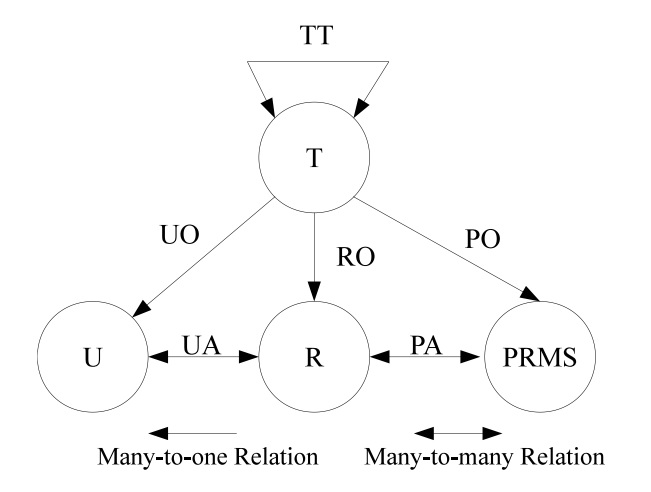 Multi-tenant RBAC Model Structure
World-Leading Research with Real-World Impact!
Outline
Introduction and Motivation

AReBAC Models 1, 2 and 3

Experiments

Conclusion
World-Leading Research with Real-World Impact!
AReBAC1
Supports two operations: Add or Remove Edges (a.k.a. Relationships)

Consistency Policies:
The system graph G = (V; E) is always well-formed after allowing admin operation. 

Global Integrity Constraints:
Constraints based on certain conditions for participants.
World-Leading Research with Real-World Impact!
AReBAC1 (cont.)
Operations




Policy


Examples
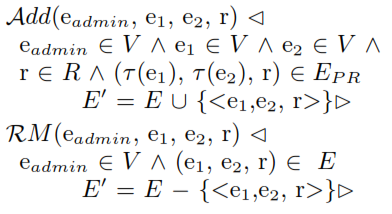 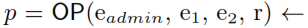 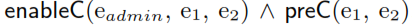 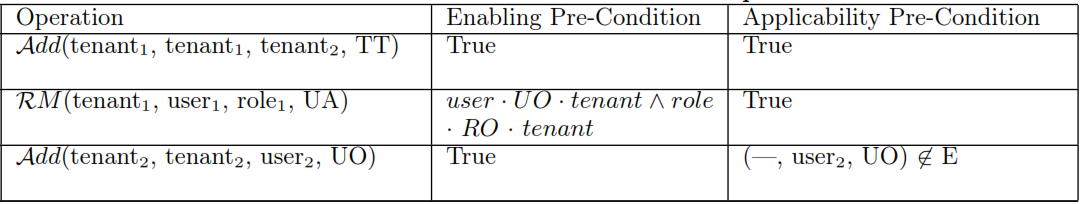 World-Leading Research with Real-World Impact!
Cascading Revocation
The operation will trigger a series of recursive removal of edges on the graph in addition to the direct consequence of the operation.
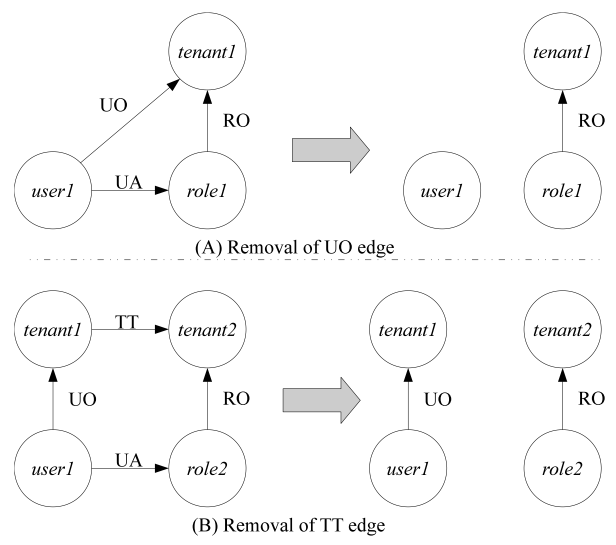 World-Leading Research with Real-World Impact!
AReBAC2
Policy:



Crevoke(e1, e2, r) returns a set of edges that needs to be removed (possibly empty) when the policy p is used to authorize the edge removal operation.
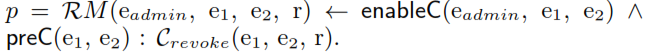 World-Leading Research with Real-World Impact!
Dependent-Edge Discovery
Identification of dependent edges is non-trivial
Maintaining dependency relations could be costly

Dependent-edge Discovery Algorithm
Depth-first search (O(V+E))
Dependency mapping function (O(1))
Maps the dependency edge (e1, e2, label) to an ordered set of relationship labels Path, and a set of dependent relationship labels Rd
Overall complexity is O(V+E)
World-Leading Research with Real-World Impact!
Provenance
The provenance of a piece of data is the process that led to that piece of data

Causality dependencies record the flow of transactions in the system

The Open Provenance Model (OPM) captures such causality dependencies and expresses them in the provenance graph

We can use provenance to address the multi-ownership issue
World-Leading Research with Real-World Impact!
Edges with Multiple Ownership
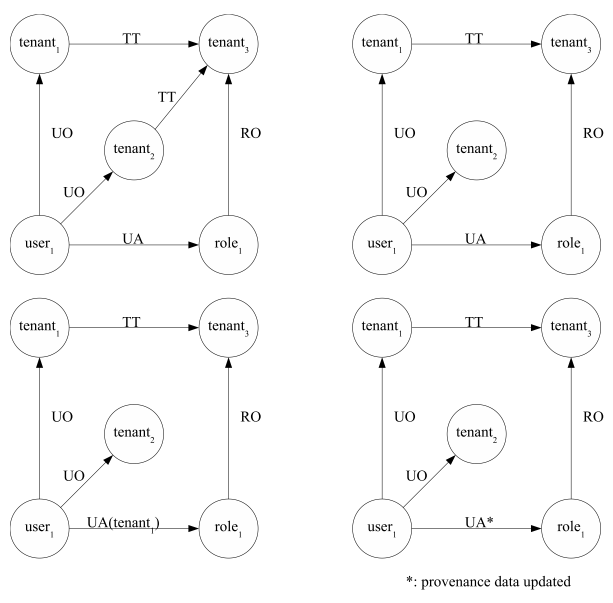 World-Leading Research with Real-World Impact!
AReBAC3
Use provenance information to capture and express causality dependencies for assisting authorization.
Independent from ReBAC formalization
Extensible to enable Provenance-based Access Control (PBAC)
Potentially facilitate multi-level cascading revocation
Provenance vs typed parameters
More complicated and costly
More expressive power and richer information
World-Leading Research with Real-World Impact!
OPM Graph for Adding UA Edge
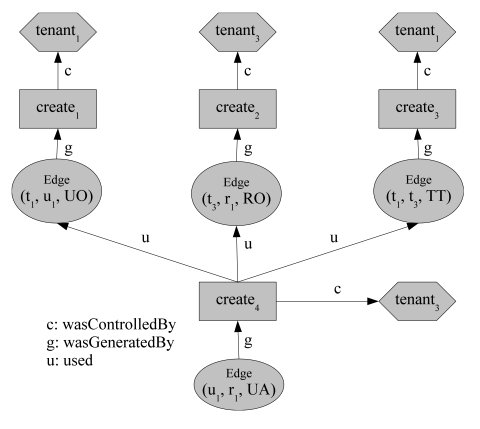 World-Leading Research with Real-World Impact!
OPM Graph for Removing UA Edge
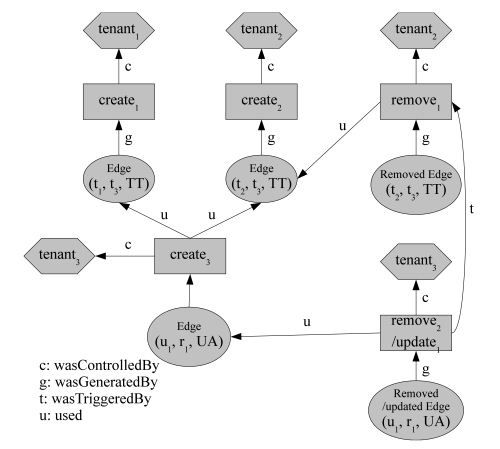 World-Leading Research with Real-World Impact!
Experiments
Experiment 1: Varied size of Path, fixed size of rSet
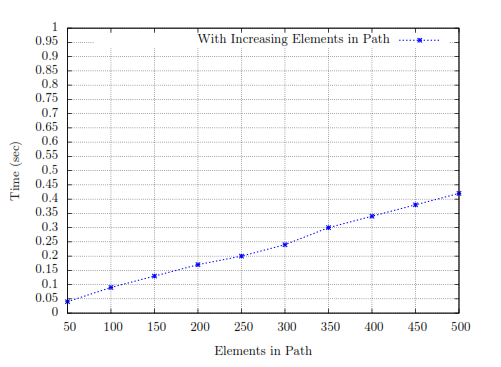 World-Leading Research with Real-World Impact!
Experiments (cont.)
Experiment 2: Fixed size of Path, varied size of rSet
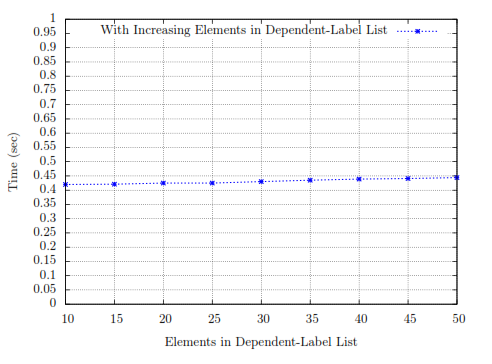 World-Leading Research with Real-World Impact!
Conclusion
Proposed a family of three administrative ReBAC models based on RPPM2 policy language
Identified and addressed three problems
Integrity constraints
Cascading revocation
Multi-ownership of edges
Provided a dependent-edge discovery algorithm
Used the proposed models to capture MT-RBAC

Next:
Investigate new problems about ReBAC administration
Policy administration
Synthesize ReBAC and PBAC, etc.
World-Leading Research with Real-World Impact!
Questions? Comments?
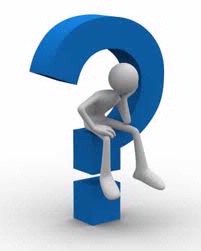 World-Leading Research with Real-World Impact!